Alexander Barquero Elizondo, Director General
ProyectoArchivo Digital Nacional
ARCHIVO DIGITAL NACIONAL- Transformación digital de la preservación documental nacional -
OPORTUNIDAD
(…) Se ordena a los jerarcas de la Administración Central (…) que al menos un 75% de todos los documentos que se gestionan y conservan en la institución sean documentos electrónicos firmados digitalmente, antes del 1ero de diciembre del 2020. (…)
Directriz 019-MP-MICITT – Artículo 3° (Oct, 2018)
[Speaker Notes: PAPEL
2.99.03  3.187.450.818

Solo productos de papel, cartón e impresos, no impresión, ni tintas, ni transporte del papel.

https://cgrweb.cgr.go.cr/f?p=150210:16:::NO:::

1.04.05
2.01.04
2.99.03
5.01.05]
~5-10% debe ir al Archivo Nacional

Despachos
c/4 años (Art. 53, Ley 7202).

Declarados patrimonio por la CNSED
A 20 años de su vigencia adm.
Entre el 2014 y 2017 (4 años), 
se gastaron más de 6500 millones de colones en tintas, 
papel para impresión y suministros de oficina, 
SOLAMENTE en Ministerios.*


ESTO NO INCLUYE COSTOS DE LA GESTIÓN PAPEL RELACIONADO
CON LA COMPRA NI MANTENIMIENTO DE IMPRESORAS, 
TRANSPORTE, ALMACENAMIENTO, ELECTRICIDAD, DESTRUCCIÓN, ETC.
En el 2018, esta cifra fue de ~1000 millones de colones.
Solo Ministerios.
PROYECTO
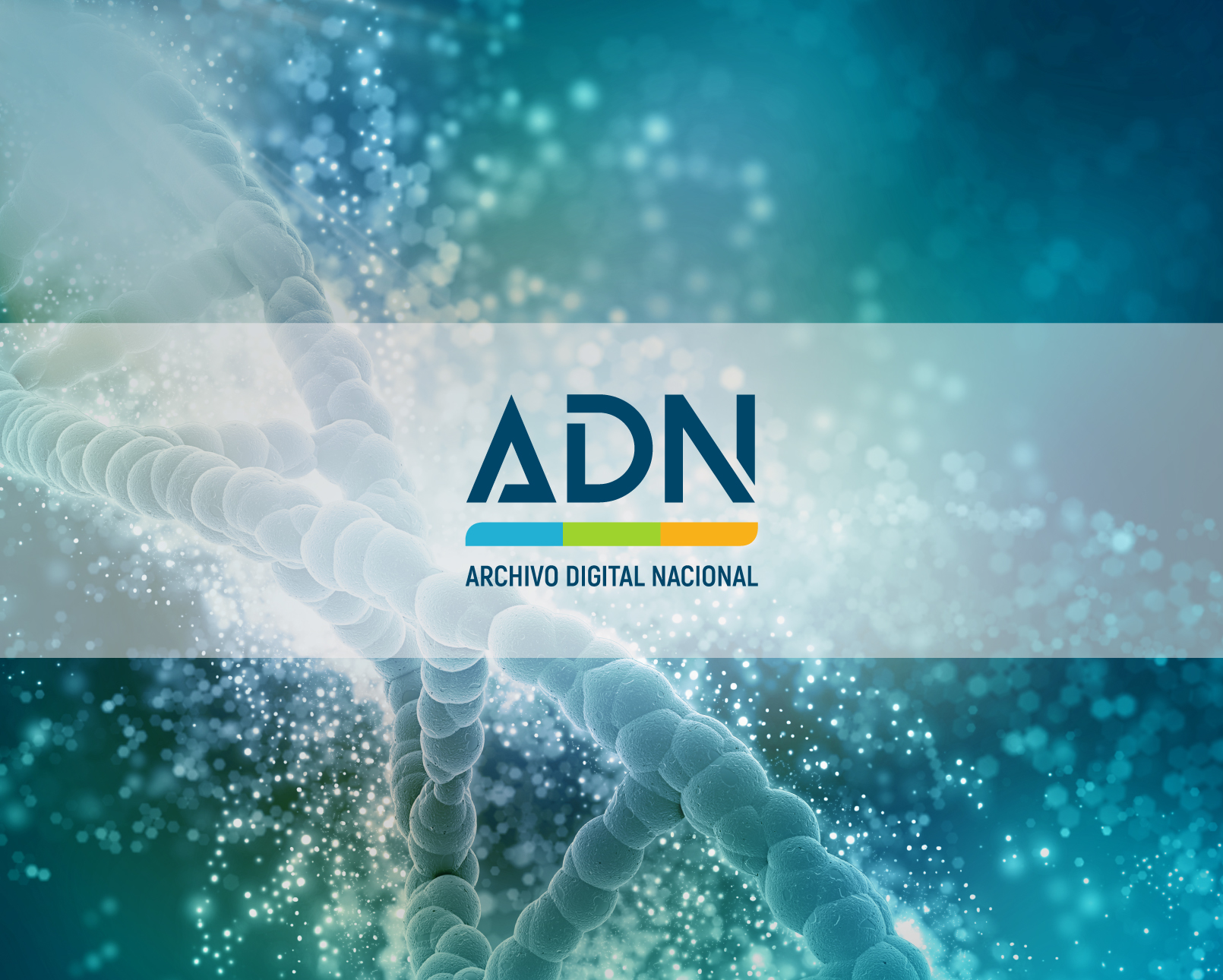 Punto único para resguardo doc. elect.
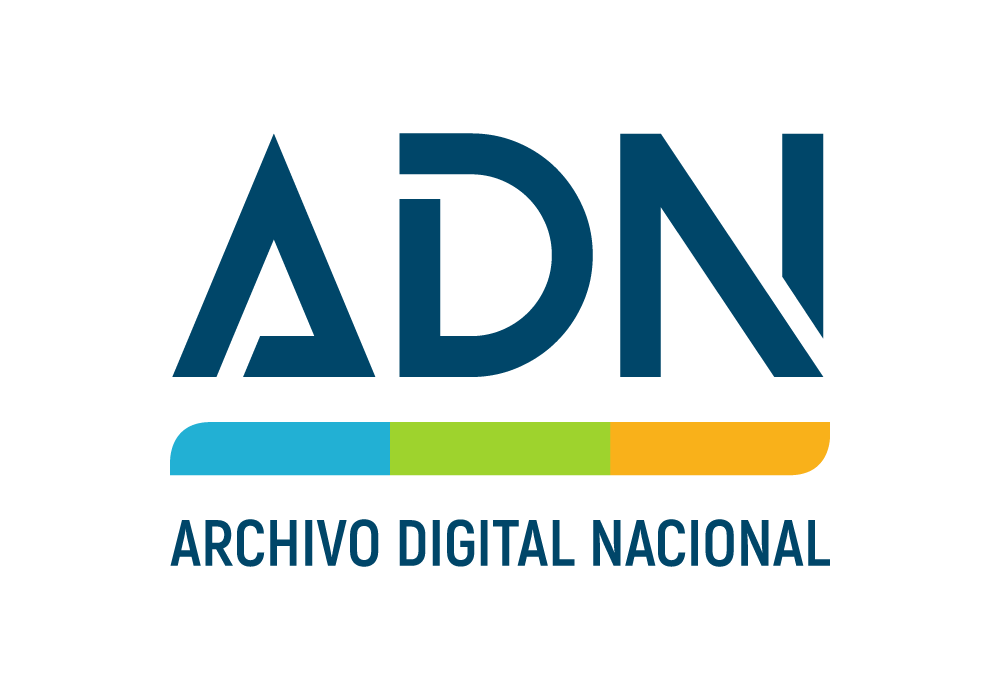 Solución nac. para interoperabilidad doc.
Seguridad y mejora continua en único sitio.
Herramienta para potenciar rectoría AN.
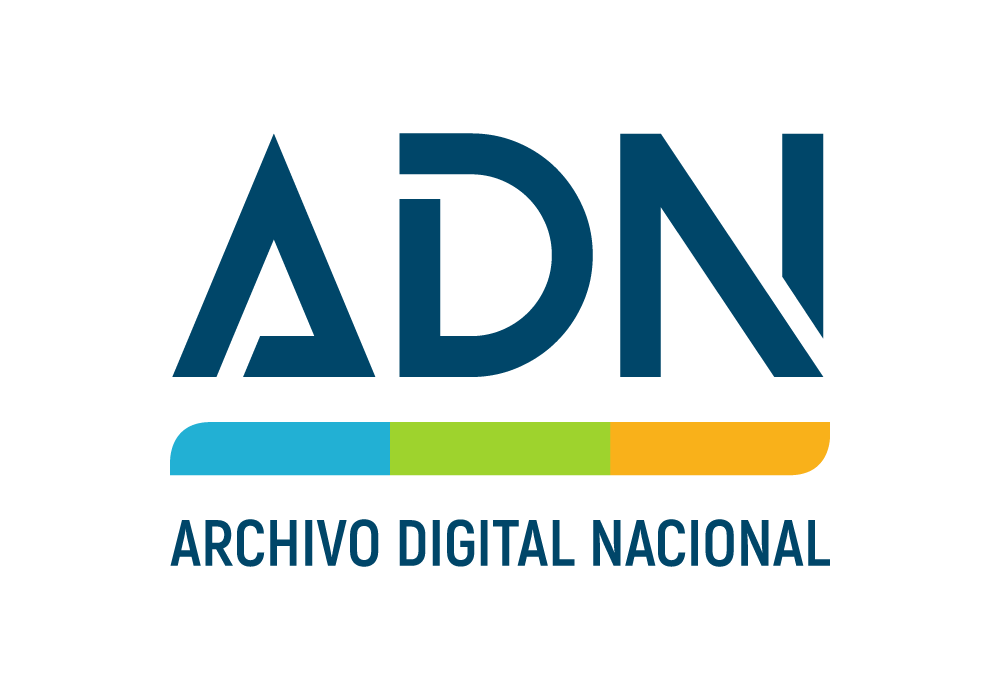 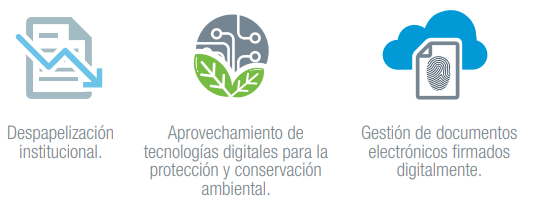 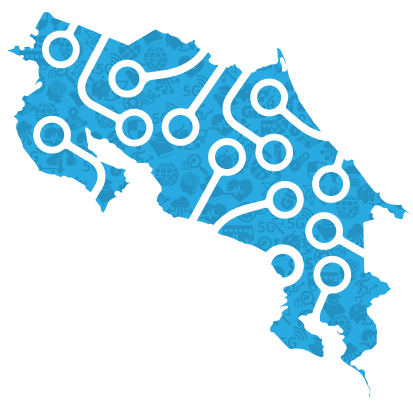 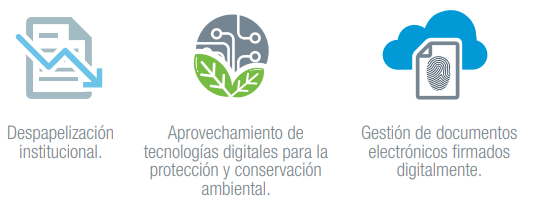 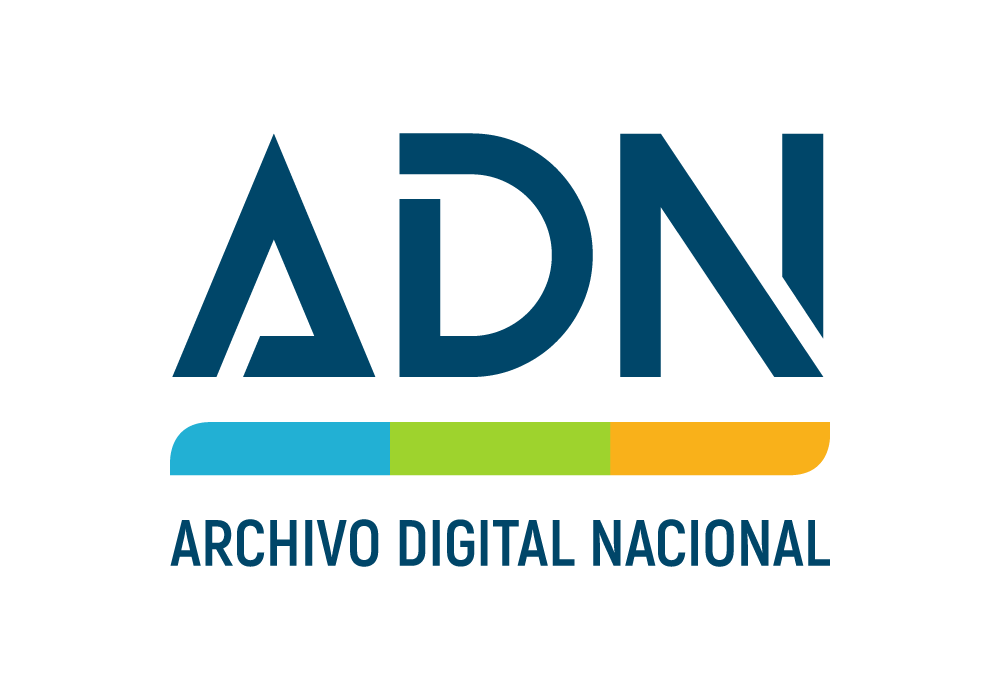 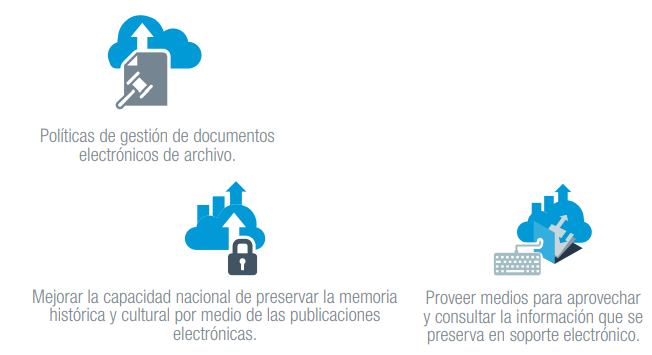 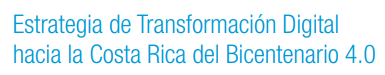 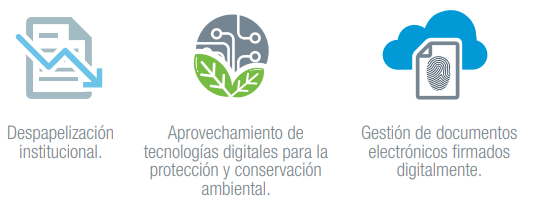 SERVICIO
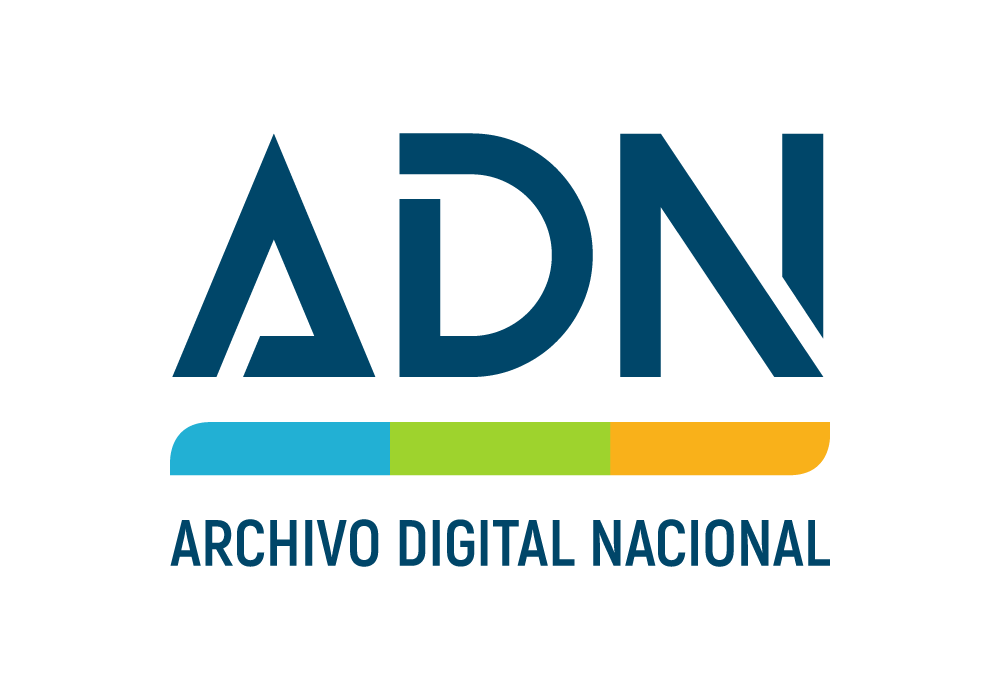 Herramienta de Preservación
(+ Producción / Interfaces)
Enlaces y 
Continuidad del Negocio(Redundancia)
Mantenimiento y Soporte
Almacenamiento y
Seguridad (Redundancia)
Implementación,
Normativa y Capacitación
Producción / recepción
1
Documentos digitalizados.
Documentos electrónicos firmados digitalmente.
Clasificación / ordenamiento
2
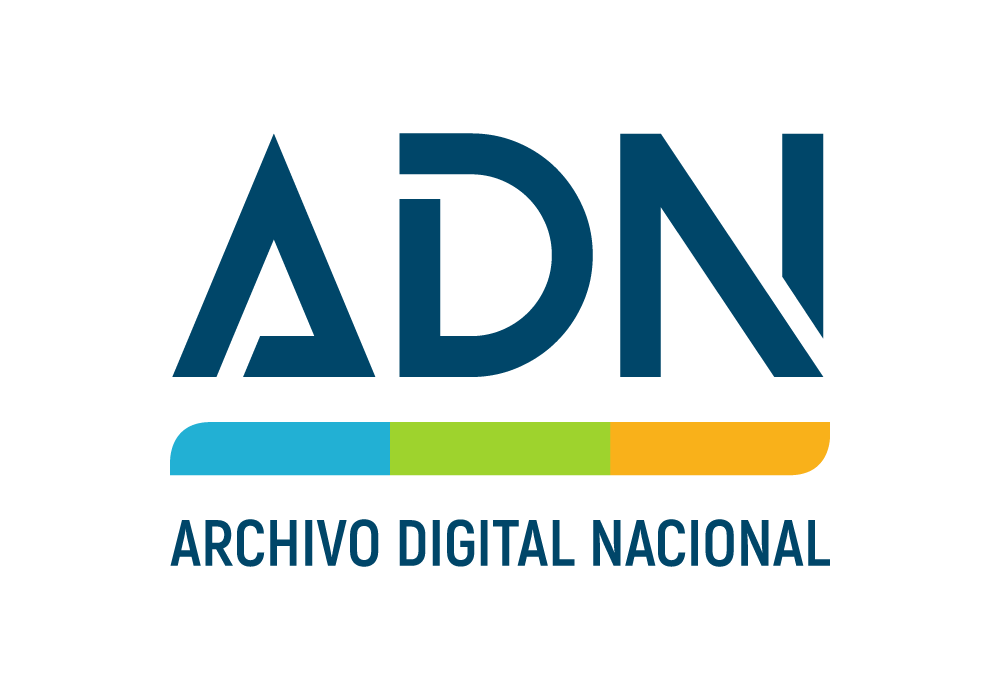 Tablas de plazos
Cuadros de clasificación.
Metadatos / validación
3
Identificador único de documentos.
Fechas de ingreso de documentos.
Acceso / seguridad
4
Roles de usuarios.
Eliminación según tablas de plazo.
Preservación / consulta
5
Preservación permanente.
Consulta eficiente.
COSTOS
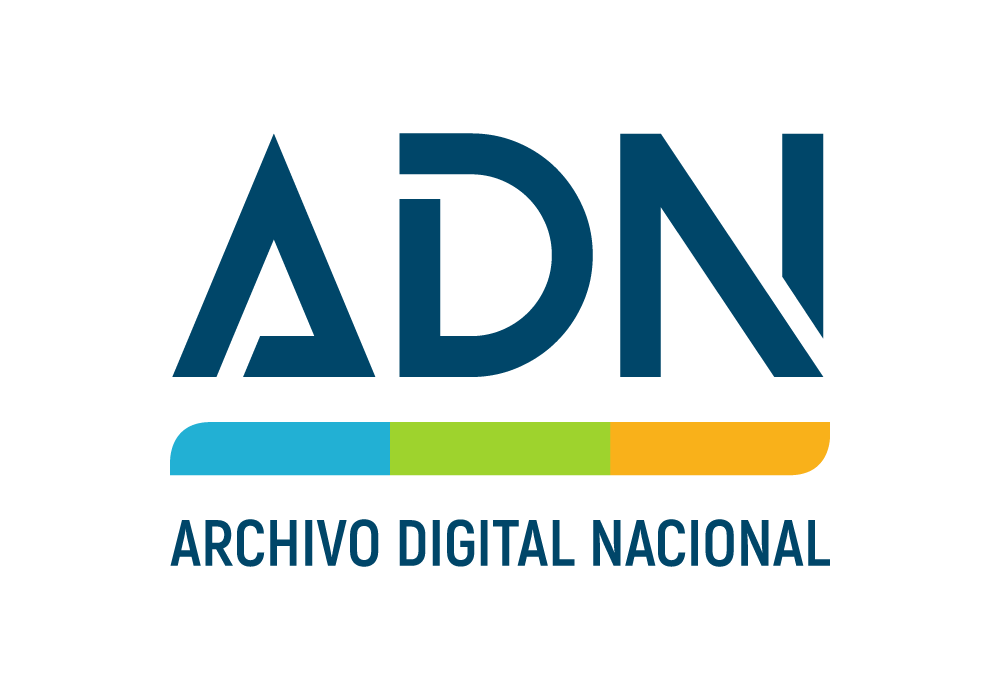 *TdC: 628.44, lineamientos técnicos sobre el presupuesto del MH para 2020.
4 AÑOS - MINISTERIOS
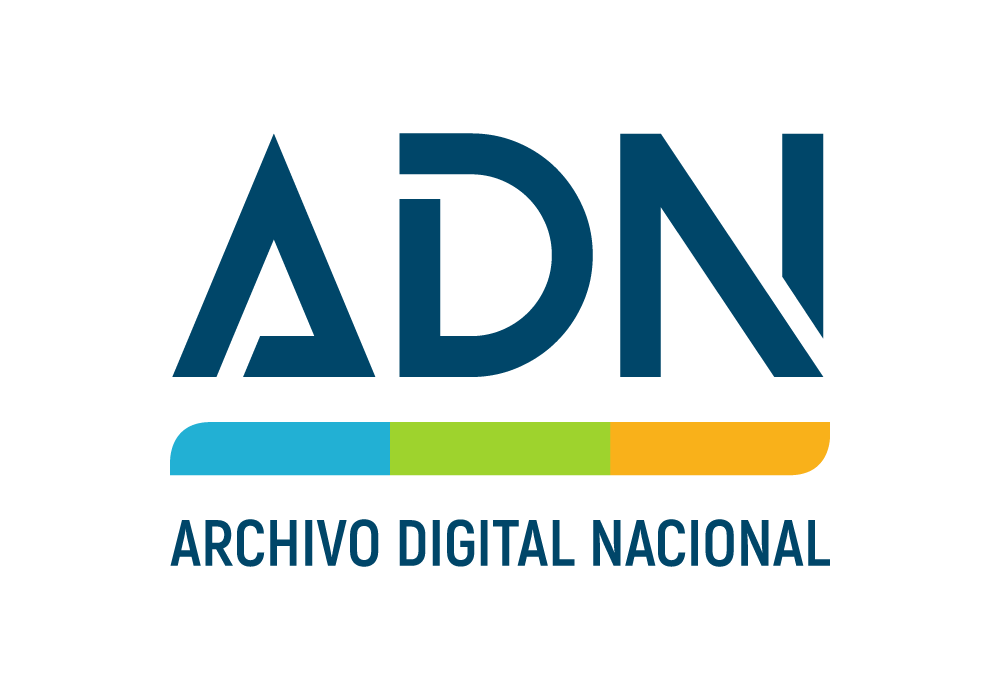 ~ 1600 millones de colones*
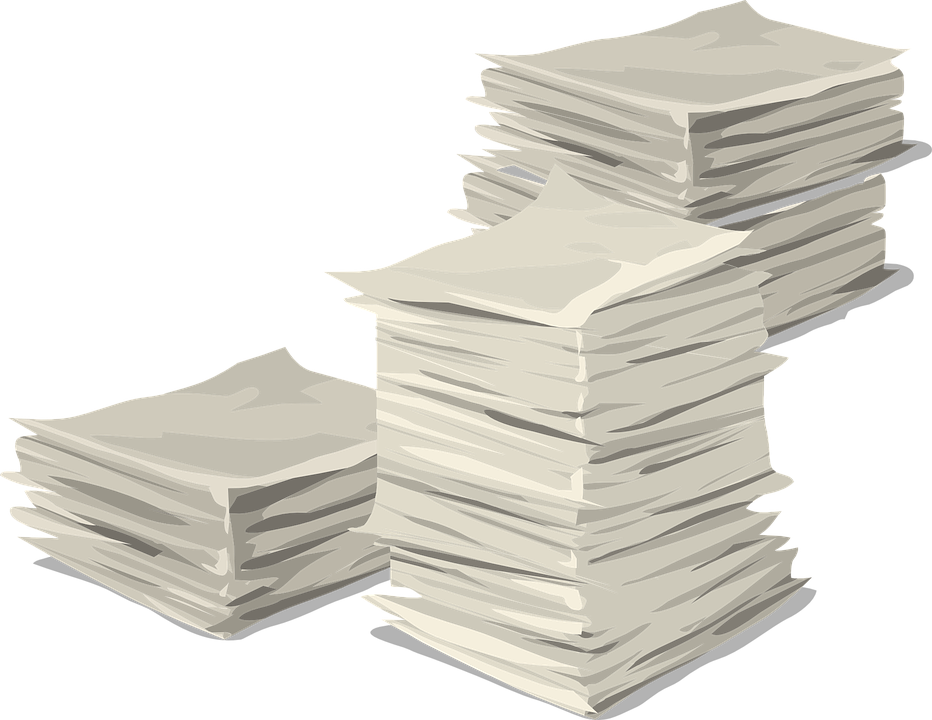 ~ 6500 millones de colones**
* Estimaciones según datos del AN para 2020-2023.
** Según datos del SIPP del 2014-2017, solo papel/tinta/suministros.
SIGUIENTES PASOS
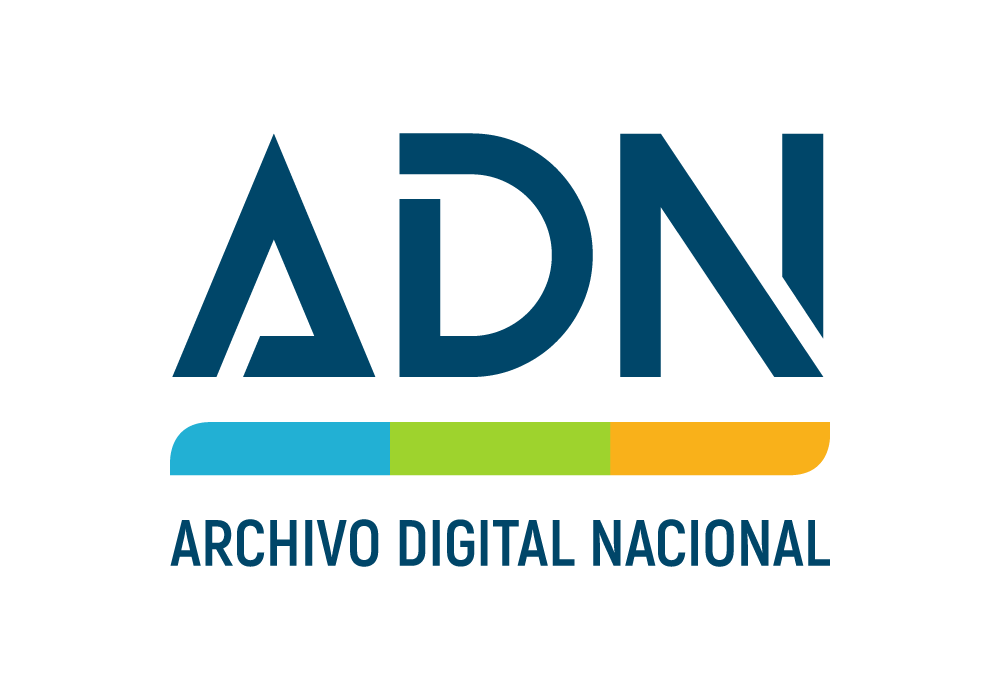 A FUTURO
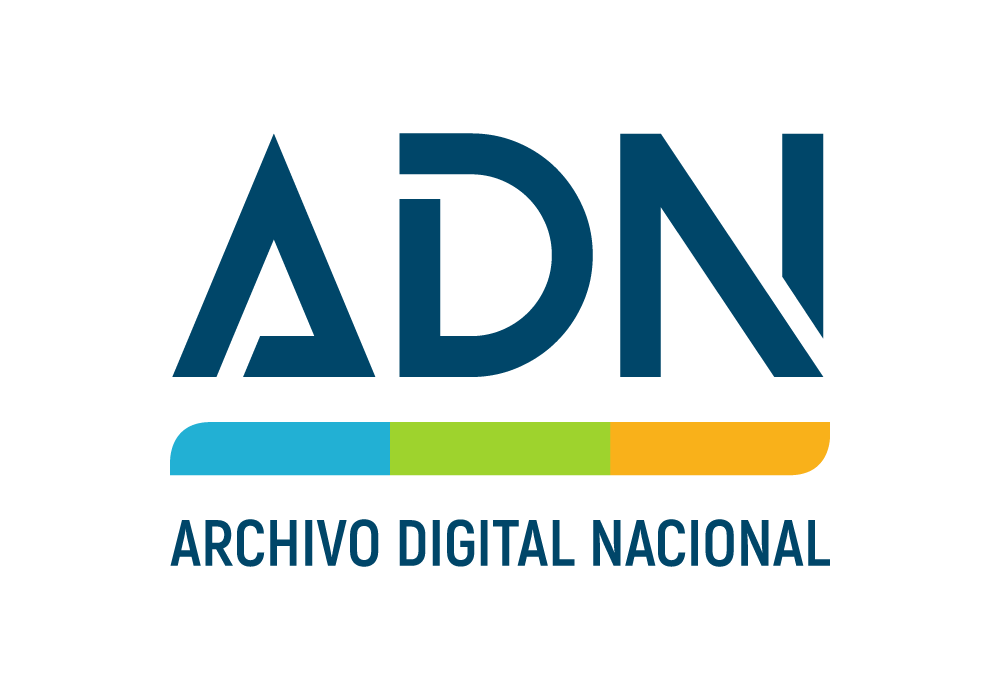 Inteligencia artificial, big data y machine learning
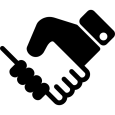 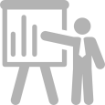 Centralizar la búsqueda y consulta ciudadana de documentos públicos
MUCHAS GRACIAS
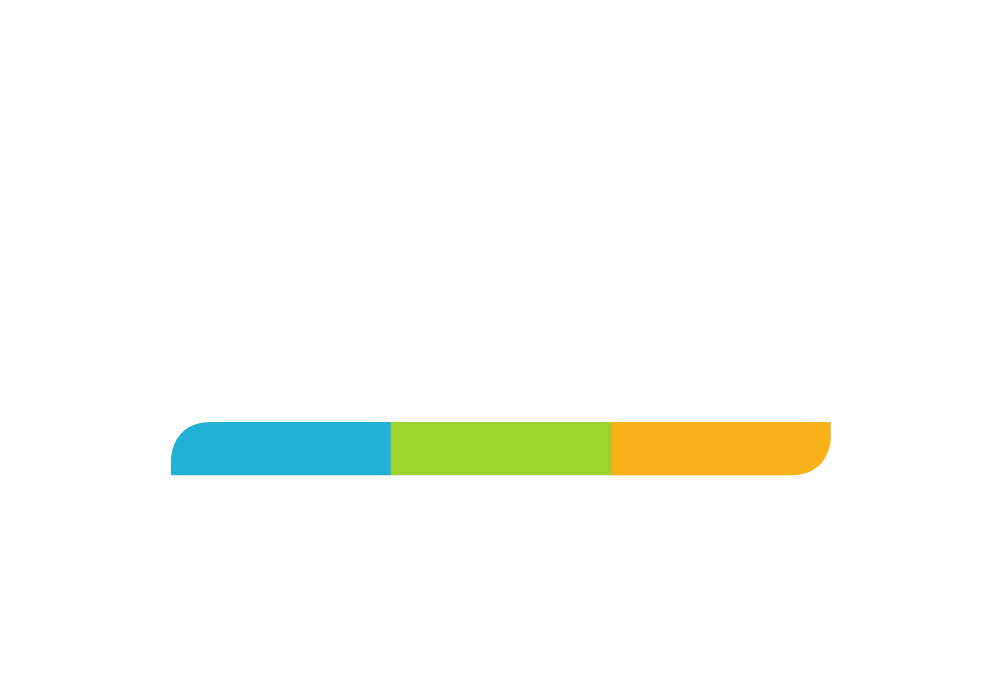